Spring 2016 Career & Internship Fair Preparation with Dr. Dillon
February 16 & 1711:00 am - 3:00 pm
JMU Festival Conference & Student Center
Understanding the Companies at the Fair
Recruiters at the Career Fair
Campus Recruiting
First-Time Hires
Recruit in the Fall & Spring
Advertise on RAD with full use of filters
May use a GPA cut-off
Looks for specific majors
Uses Student Success Center for 1st and 2nd round interview
 Has a defined relationship with CIS/COB/JMU
May give $ to CIS/COB/JMU
May not attend Career Fairs
May hire 3 to 10 new graduates
Recruit mostly at Fall & Spring Fairs
Advertise on RAD with minimal filters
Often no GPA required
Majors not well defined
Often does phone interview and site visit interview
No relationship
No money
May hire 1 to 3 new graduates
Resume
Your resume is a paper representation of you
Recruiters review Resumes closely at the end of the day
Bring 20 to 40 copies
Have your resume reviewed by Lending, Babik, Dillon, prior to Career & Internship Fair
Know your resume
Spots are still available on my door (ZSH214)
Prepare Before the Fair
Identify what companies are attending
Seeking Technology Student list
Seeking Business Student list
Festival Maps to locate the companies that may interest you 
Create a walking path of the Festival to make sure you visit the companies that want you
Provided by CAP and available on Recruit A Duke
Prepare Before the Fair
Identify the companies that are interested in you
CIS
CS, Business
Technology
Identify the companies (or type of work) that interest you
IT Consulting
IT Audit
Business Analyst
Implementation
Engineer
Companies use
major categories
Companies use
their own job categories
Prepare Before the Fair
Make a list of companies
Visit the Recruit A Duke description or search for each company on the internet 
What industry is the company in
What is their recent “happening”
Consider a question for this company that is specific?
Healthcare, government, banking services, etc.?
Has the company merged, split, or acquired?
Prepare Before the Fair
You can ask every employer the same general questions
Create your own questions, but here are some examples:
What kinds of skills and experience do you look for in the employees you hire?
Are graduate degrees important to advance within your organization?
Does your organization hire on a continual basis or during specific times of the year?
How many years does a typical entry-level employee stay with your organization?
Is your new-hire (Internship) program formal?
Are there opportunities for ongoing training and professional development?
Prepare Before the Fair
Have your LinkedIn page ready for the world
Mast head with photo and “CIS Major at JMU”
Professional summary
Education with school, end date, correct degree (BBA) and major
Make sure your other social media is clean
Yes, they look for you
Checking social media is the easiest way to get an “understanding” of your future hires.
Google your name and see what comes up
Do you have dead social media accounts that are not flattering?
Attending the Fair
Print your name and major on a Name Tag
Print neatly!
Recruiters will often see your major and ask to talk to you because the categories provide are not clear to them
Name Tag

Your Name
CIS Major
Attending the Fair
Be professional
Bring padfolio, business tote, or folder 
Bring 20-40 resumes
Bring your Festival Map (with your walking path)
Bring a pen (though many will be available)
Check your heavy coat and backpack in the coat room at Festival
Dress professionally
Two-piece matching suit
Sport coat/blazer 
Formal shirt
Avoid perfume, cologne, etc.
This is your first impression, SMILE!
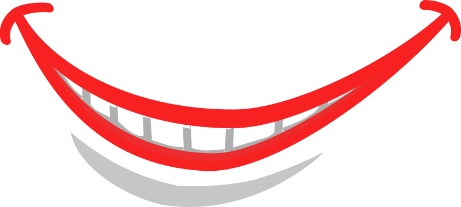 Attending the Fair
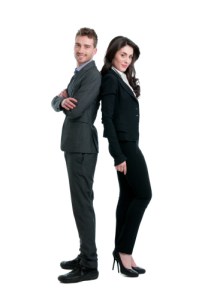 Professional appearance for Men
Shave your face
Wear dark socks
Try to be neat and pressed (avoid wrinkles)
Tie, if possible
Professional appearance for Women
Comfortable dress shoes
Avoid tight or revealing clothes
Apply make-up conservatively
Talking with Employers
Introduce yourself
Shake hands and maintain eye contact
Offer your resume
Practice active listening. What is the recruiters name?
Remember your questions
Ask for or pick up a business card
Remember to smile
After the Fair
If you are interested in a company, send a follow-up email to the recruiter (you need to ask them for a card)
Create an organizational system to track the companies you spoke with
A thank you email is normal professional behavior, but most college student do not do it
After the Fair
Ask for advice about accepting and declining an offer
If you accept an offer, stop your job search
It is unprofessional to keep looking after you accept 
companies have long memories for unprofessional behavior
You may not ever feel the pain, but future CIS student at JMU will
Be satisfied with your new job and employer
Try to come back to recruit those graduates behind you
You will represent the CIS program at JMU the rest of your life!
We are proud of our graduates!
Contact Information
Dr. Tom Dillon (Career Advisor)
PwC Teaching Professor
Computer Information Systems & Business Analytics
Showker 214
dillontw@jmu.edu